ΔΕΙΚΤΕΣ ΣΥΜΒΑΜΑΤΩΝ ΠΟΥ
 ΣΧΕΤΙΖΟΝΤΑΙ ΜΕ ΤΟΝ ΑΝΑΠΝΕΥΣΤΗΡΑ ΣΥΜΦΩΝΑ ΜΕ ΤΟ ΕΘΝΙΚΟ ΔΙΚΤΥΟ ΑΣΦΑΛΕΙΑΣ ΦΡΟΝΤΙΔΑΣ ΥΓΕΙΑΣ


Ε.Ανδρέου1, Ε. Αποστολοπούλου2, Α.Καφάζη3, Β. Μπενέτου 4, Ι. Παυλοπούλου2 


1 Γ.Ν. Νίκαιας - Πειραιά «Άγιος Παντελεήμων»,  Τμήμα Νοσηλευτικής ΕΚΠΑ          
2 Τμήμα Νοσηλευτικής ΕΚΠΑ
3 Ευρωκλινική Αθηνών, Τμήμα Νοσηλευτικής ΕΚΠΑ
4Ιατρική Σχολή ΕΚΠΑ
Εισαγωγή
Ο αλγόριθμος ορισμού επιτήρησης Συμβαμάτων Σχετιζόμενων με τον Αναπνευστήρα (Ventilator Associated Events- VAE) που εφαρμόστηκε στο Εθνικό Δίκτυο Ασφάλειας Φροντίδας Υγείας των ΗΠΑ (National Healthcare Safety Network - NHSN) το 2013, βασίζεται σε αντικειμενικά κριτήρια που προσδιορίζουν ένα ευρύ φάσμα καταστάσεων και επιπλοκών ασθενών υπό Μηχανική Αναπνοή (ΜΑ). 
Υπάρχουν τρία επίπεδα ορισμού VAE (εικόνα1):
1)Κατάσταση Σχετιζόμενη με Αναπνευστήρα (Ventilator Associated Condition- VAC). 
2)Λοιμώδεις Επιπλοκές Σχετιζόμενες με τον Αναπνευστήρα (Infection- Related Ventilator Associated Complication- IVAC) 
3)Πιθανή VAP (Possible VAP- pVAP)
Υλικό και Μέθοδοι
Πραγματοποιήθηκε προοπτική μελέτη επιτήρησης  από 1/1/18 έως 31/12/19. Η εκτίμηση των δεικτών VAE έγινε βάσει των τύπων του πίνακα 1.
Πίνακας 1. Υπολογισμός δεικτών VAE
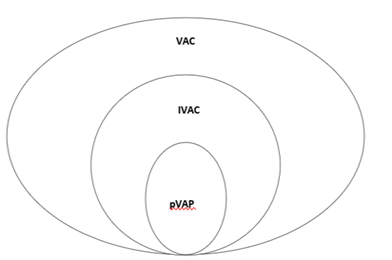 Σκοπός
Ο σκοπός της παρούσας μελέτης είναι η διερεύνηση των  δεικτών VAE  σύμφωνα με το NHSN.
Εικόνα 1
Αποτελέσματα
Κατά το διάστημα της επιτήρησης μελετήθηκαν 500 ασθενείς με διάρκεια μηχανικού αερισμού (ΜΑ) ≥ 4 ημέρες. Το 59,4% ήταν άρρενες με διάμεση ηλικία τα 61 έτη. Η διάμεση διάρκεια ΜΑ ήταν 23 και 10 ημέρες αντίστοιχα για ασθενείς με VAE και χωρίς VAE (p=0,000). Από τα 207 VAE που καταγράφηκαν συνολικά, 106 ήταν VAC , 65 IVAC και 36 pVAP. Το προτυπωμένο πηλίκο λοίμωξης (SIR) ήταν 2,65 για το σύνολο των VAE, ενώ μεταξύ των υπο-κατηγοριών VAE το υψηλότερο SIR παρατηρήθηκε για τα VAC (1,39).
Πίνακας 2. Δείκτες VAE
Συμπεράσματα
Η χρήση των ενδεικνυόμενων δεικτών επιτήρησης κρίνεται αναγκαία για την εξαγωγή αξιόπιστων συμπερασμάτων και την εφαρμογή κατάλληλων προληπτικών μέτρων.